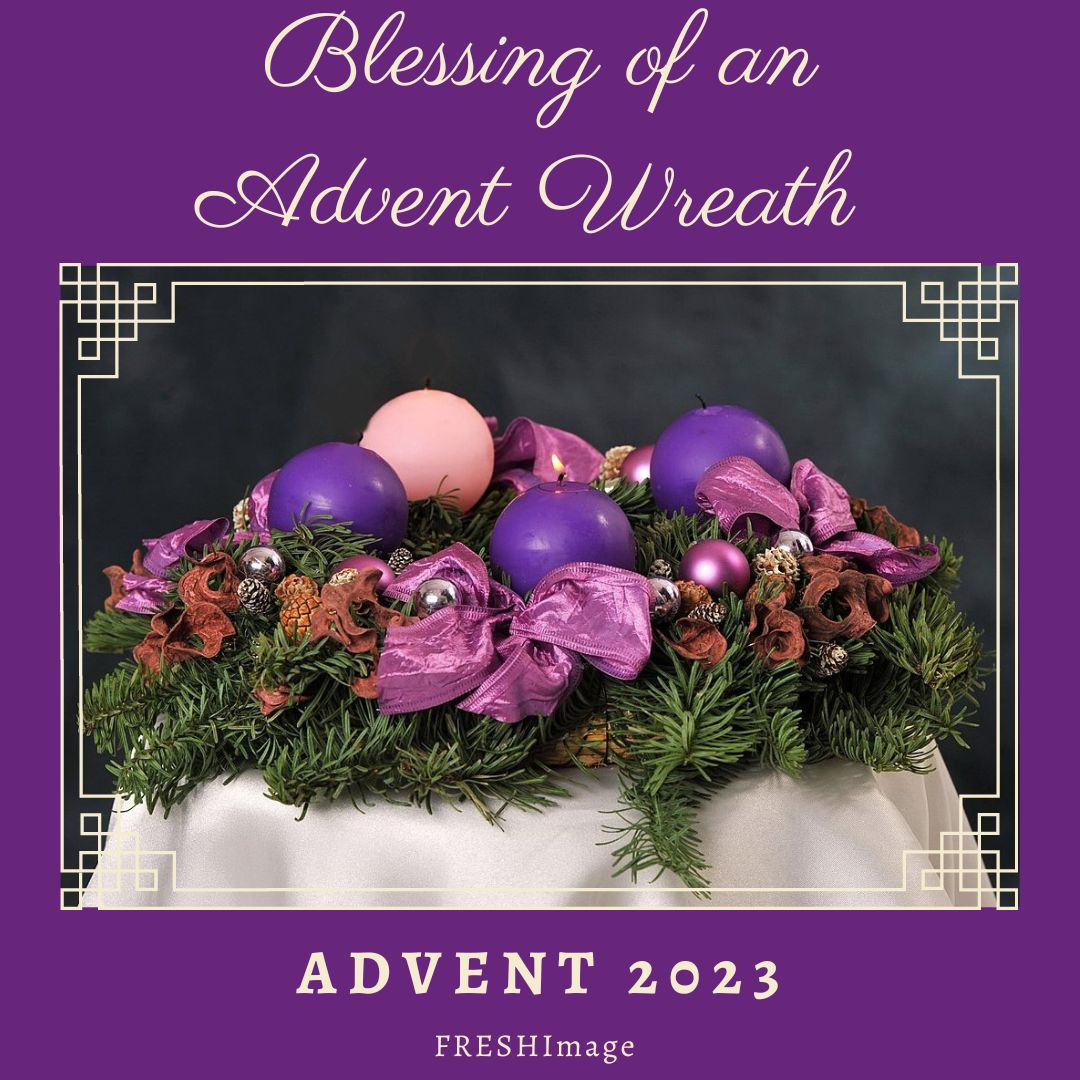 Sign of the Cross
Our help is in the name of the Lord.

R/. Who made heaven and earth.
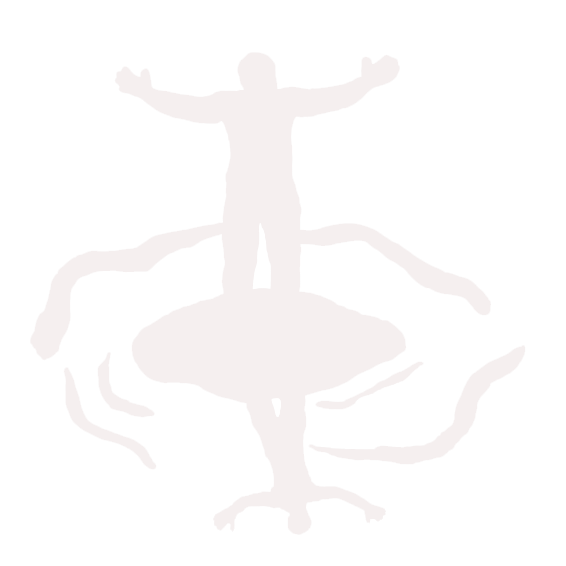 Listen to the words of the Prophet Isaiah (63:16b-17, 19; 64:2-7):
You, Lord, are our father, our redeemer you are named from of old. Why do you make us wander, Lord, from your ways, and harden our hearts so that we do not fear you? Return for the sake of your servants, the tribes of your heritage. Too long have we been like those you do not rule, on whom your name is not invoked. Oh, that you would rend the heavens and come down, with the mountains quaking before you. While you worked awesome deeds we could not hope for, such as had not been heard of from of old. No ear has ever heard, no eye ever seen, any God but you working such deeds for those who wait for him.
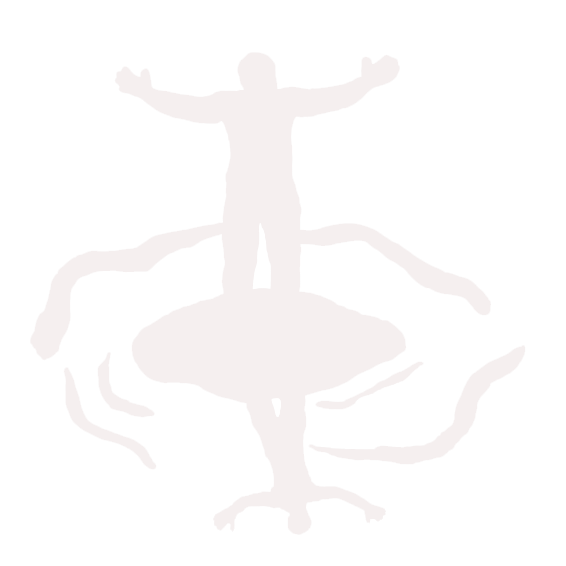 Would that you might meet us doing right, that we might be mindful of you in our ways! Indeed, you are angry; we have sinned, we have acted wickedly. We have all become like something unclean, all our just deeds are like polluted rags; We have all withered like leaves, and our crimes carry us away like the wind. There are none who call upon your name, none who rouse themselves to take hold of you; For you have hidden your face from us and have delivered us up to our crimes. Yet, Lord, you are our father; we are the clay and you our potter: we are all the work of your hand.

Reader: The word of the Lord
R/. Thanks be to God.
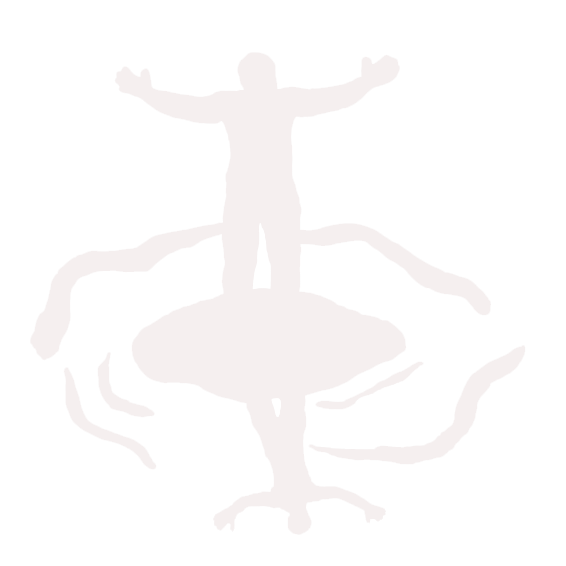 Advent Wreath Blessing
With hands joined, the leader says:

Lord, our God, we praise you for your Son, Jesus Christ: he is Emmanuel, the hope of the peoples, he is the wisdom and teaches and guides us, he is the Savior of every nation.

Lord, God, let your blessing come upon us as we light the candles of this wreath. May the wreath and its light be a sign of Christ’s promise to bring us salvation. May he come quickly and not delay. We ask this through Christ our Lord.

R/. Amen.
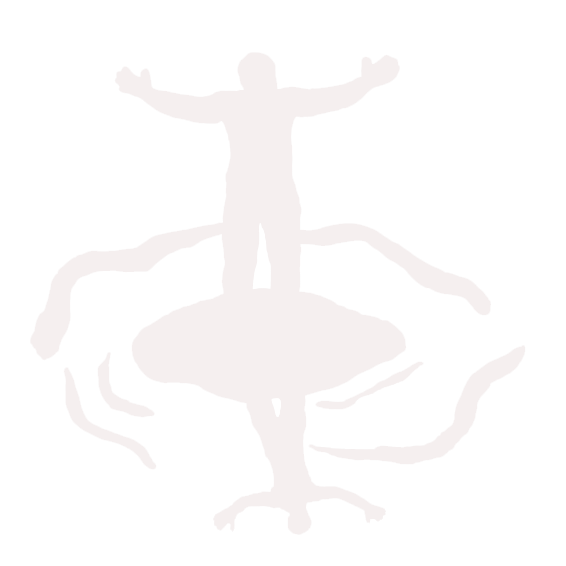 Please Light the First Candle on Your Advent Wreath
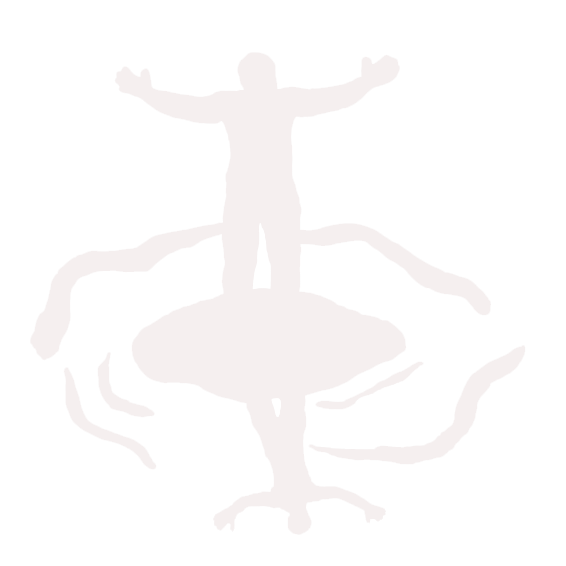 Closing Verses from O Come, O Come, Emmanuel
O come, O come, Emmanuel,
And ransom captive Israel,
That mourns in lonely exile here 
Until the Son of God appear.
Rejoice! Rejoice! Emmanuel
Shall come to thee, O Israel.
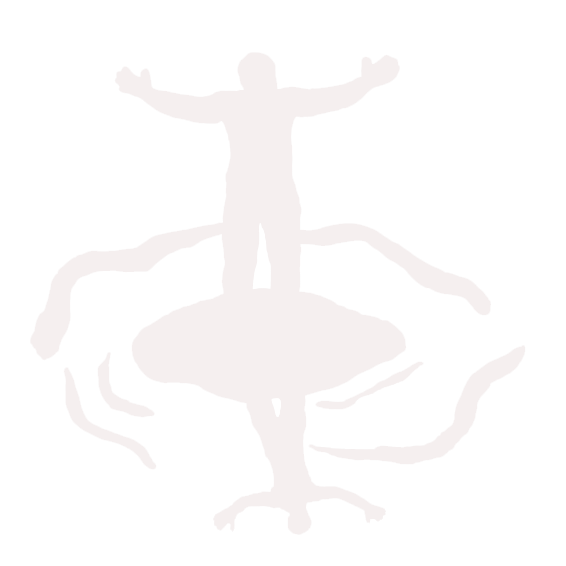 O come, thou wisdom from on high,
And order all things far and nigh;
To us the path of knowledge show,
And teach us in her ways to go.
Rejoice! Rejoice! Emmanuel
Shall come to thee, O Israel.

The above blessing taken from USCCB, Catholic Household Blessings & Prayers (Washington, D.C., 2007), 73-75.
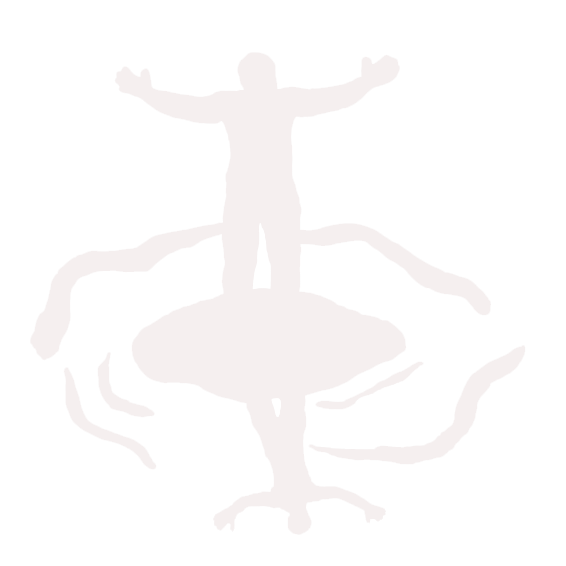